Амурская область, Бурейский р-он, п.Новобурейский
Вечные темы и великие исторические события в искусстве. 
Тема Великой Отечественной войны в станковом и монументальном искусстве, мемориальные ансамбли.
ОБРАЗ ЗАЩИТНИКА ОТЕЧЕСТВА В ПОРТРЕТНОЙ ЖИВОПИСИ XVIII—XIX ВВ.
(урок графики)
Подготовила учитель ИЗО 
МОБУ Новобурейской СОШ № 3 Л.А.Рогудеева

УМК - Шпикалова Т.Я., Ершова Л.В., Поровская Г.А. Изобразительное искусство: Учебник для 7 класса общеобразовательных учреждений / под ред. Шпикаловой Т.Я. – М., Просвещение, 2010. 
2015 ГОД
Цель:
Углубление представлений учащихся об искусстве военного портрета. 
Задачи:
Рассмотрение темы защитника Отечества как одной из важных в изобразительном искусстве. 
Формирование понятия о портрете героя войны как традиции увековечения его в памяти народа. 
Рассмотреть образ защитника Отечества в портретной живописи 18-20 вв. П. Корин «Александр Невский» и др.
Корин Павел Дмитриевич. «Портрет маршала Георгия Константиновича Жукова»
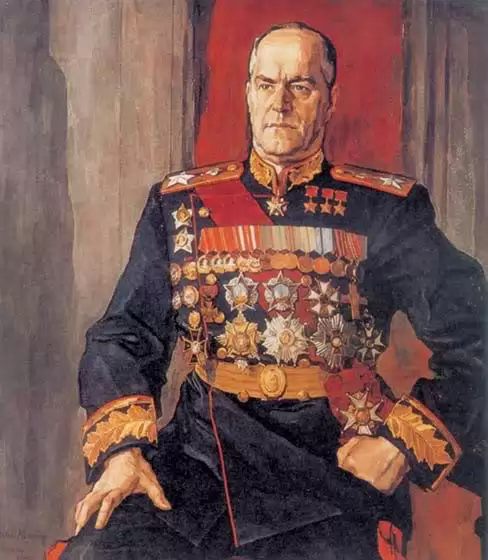 Кончаловский П.П. Портрет Героя Советского Союза летчика А.Б.Юмашева
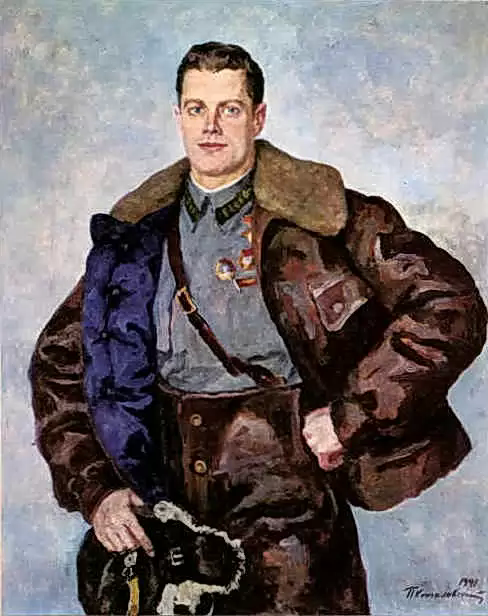 Франц Хальс (около 1580—1666) Групповой портрет офицеров стрелковой роты святого Адриана (1633).
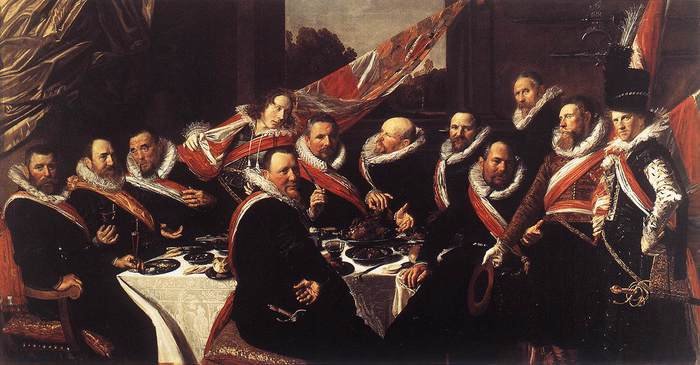 Антуан-Жан ГроНаполеон Бонапарт на Аркольском мосту, 1796, Эрмитаж, Россия
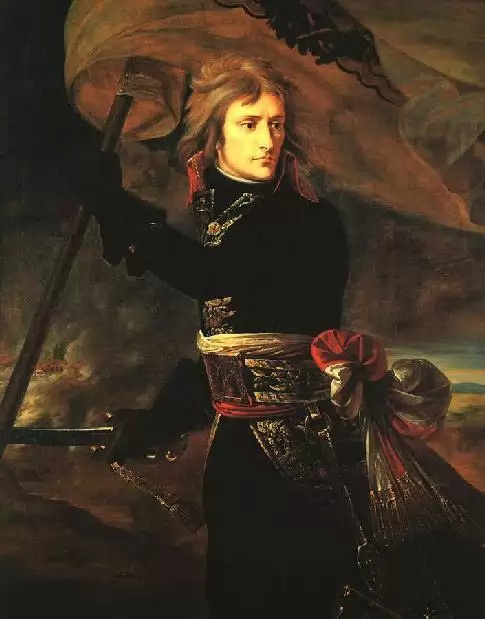 Рембрандт. "Ночной дозор"
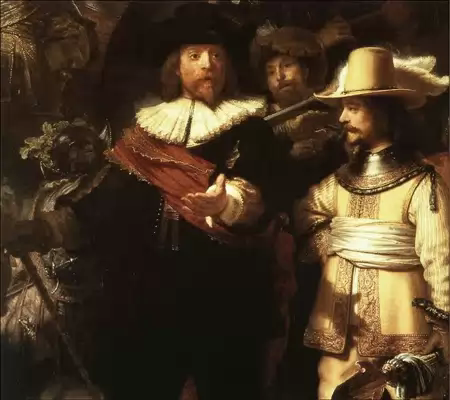 Теодор Жерико"Офицер конных егерей императорской гвардии»
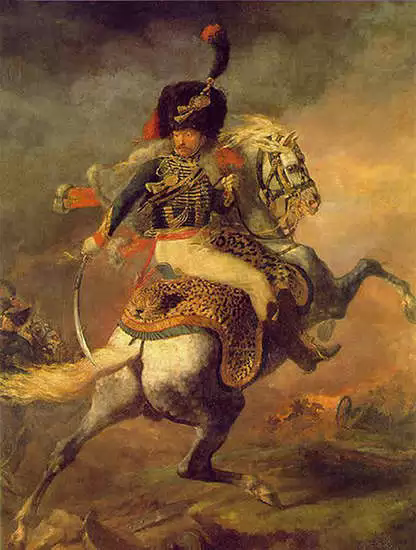 П.Д.Корин
"Александр Невский. Средняя часть триптиха"
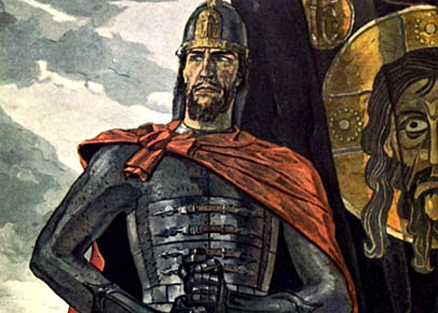 Никитин Иван Никитич. Портрет Петра I. 1714-1716 г.г
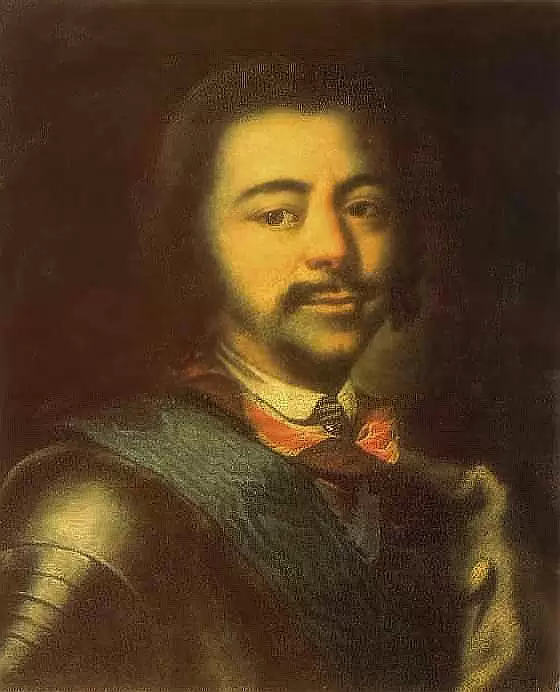 Денис Давыдов портрет работы Ореста Кипренского, 1809.
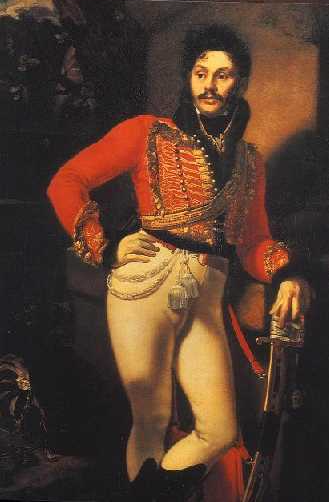 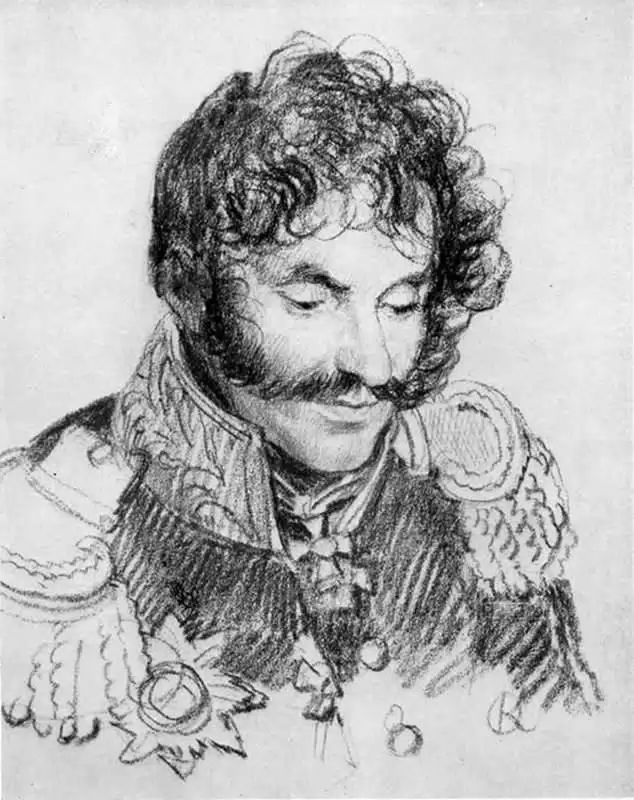 Портрет Ефима Игнатьевича Чаплица
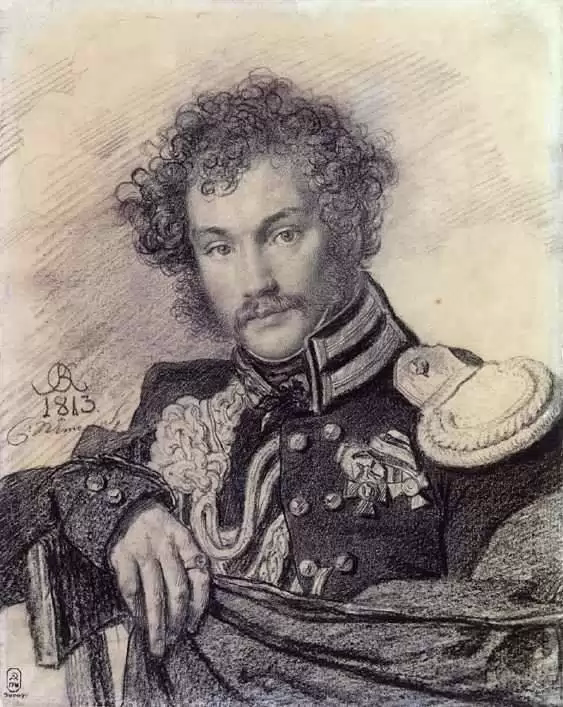 Портрет Ланского
Диалог об искусстве
Устарел ли жанр военного портрета в наши дни? В чем его значимость для истории Родины и истории искусства?
Что побуждает художников обращаться к военному портрету? Что помогает нам понять запечатленные на таких портретах образы Защитников Отечества? Какие художественные средства используют различные художники для достижения выразительности портрета?
Почему старинные портреты военачальников пользуются огромным спросом на аукционах и выставках искусства прошлых эпох? Для кого они могут представлять особый интерес?
Творческая работа
Выполни рисунок композиции портрета защитника отечества по представлению.
Материал: бумага, карандаш.
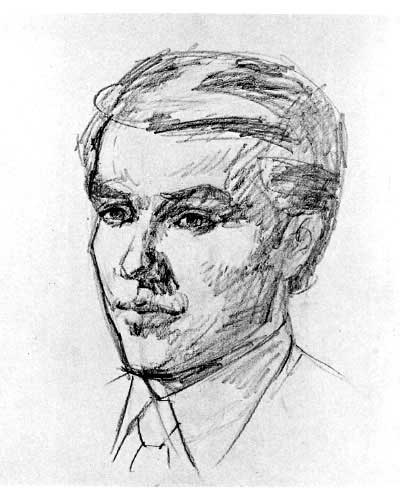 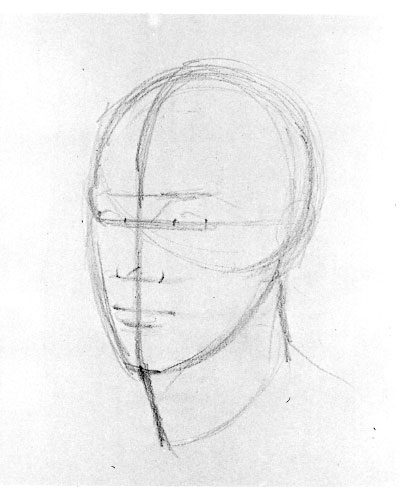 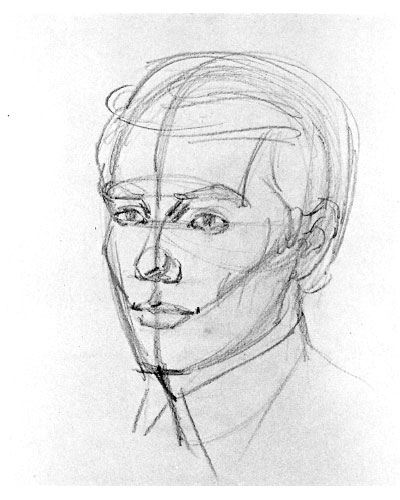 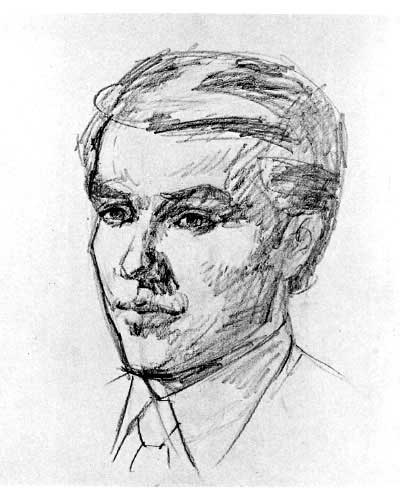